VoiceOmatic
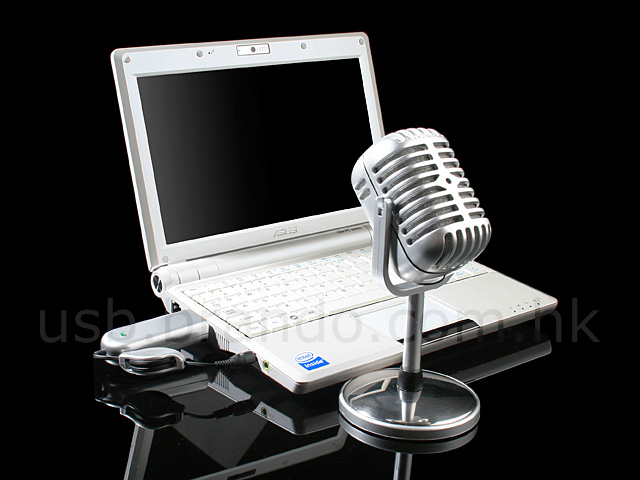 רועי טישלר
גלעד עמר
יונתן כהן
נוריאל זרובבלי
רועי אשר
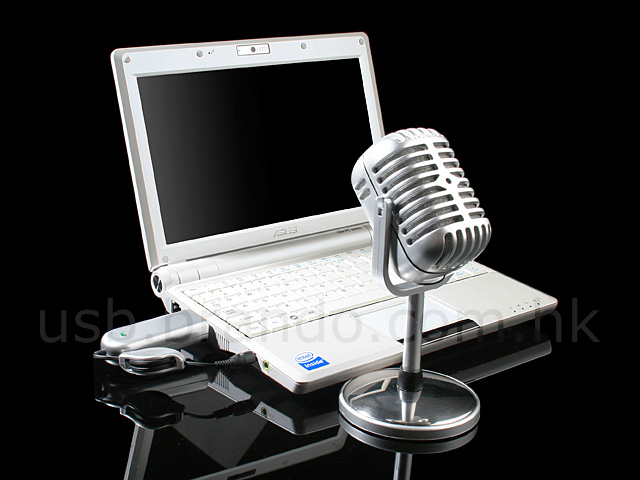 אבן דרך ראשונה
VoiceOmatic
השלב הראשוני של הפיתוח שלנו היא
תוכנה שפותחת אפליקציות בלחיצת עכבר, תוכנה זו
תוצג לפניכם כעת.

הערה: תוכנה זו כוללת פונקציונאליות בודדות בשביל ההדגמה, בתוכנית המלאה, הפונקציונאליות תגדל.
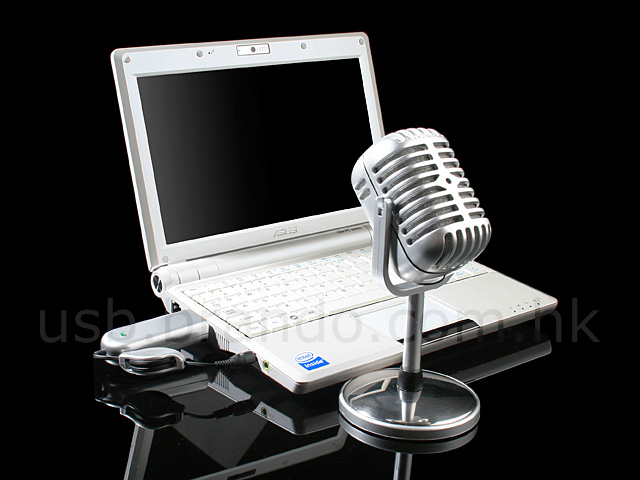 VoiceOmatic
מפתחי VoiceOmatic גאים להציג:
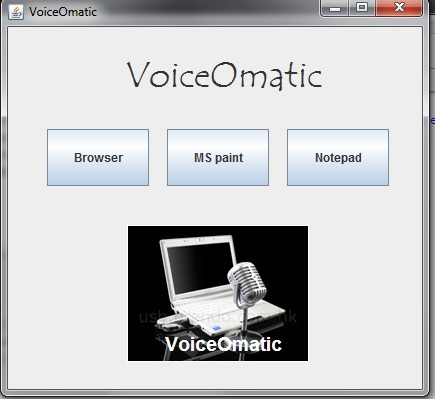 VoiceOmatic v. 0.1
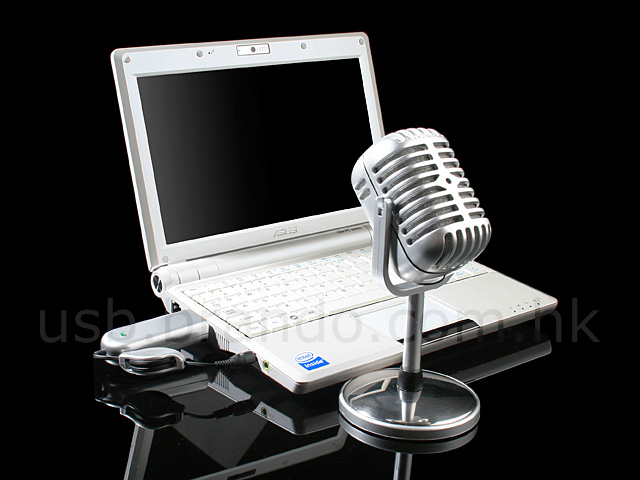 הדגמה
VoiceOmatic
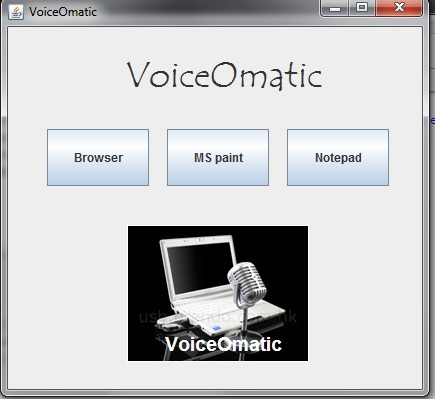 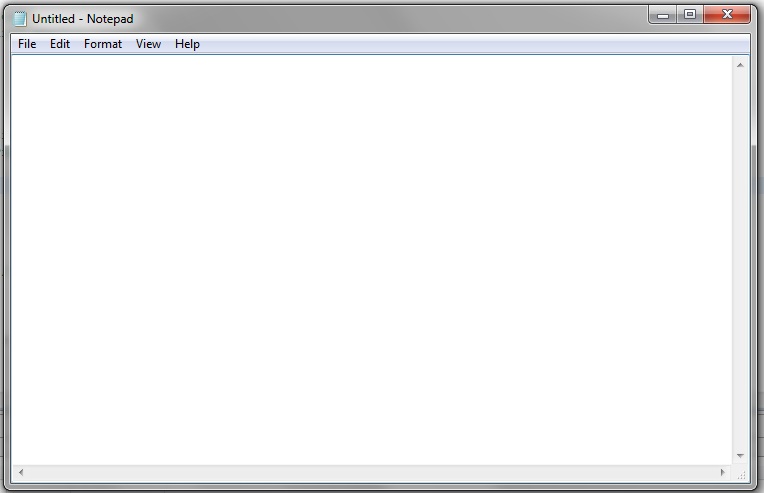 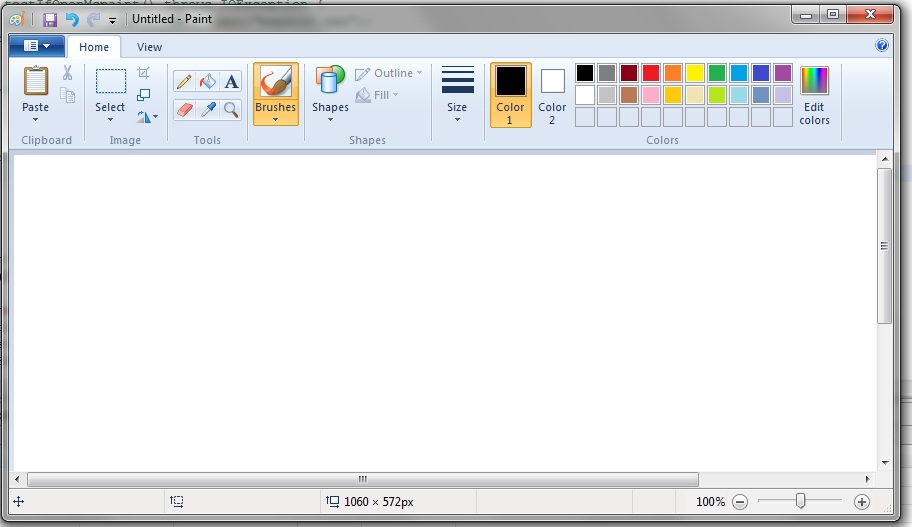 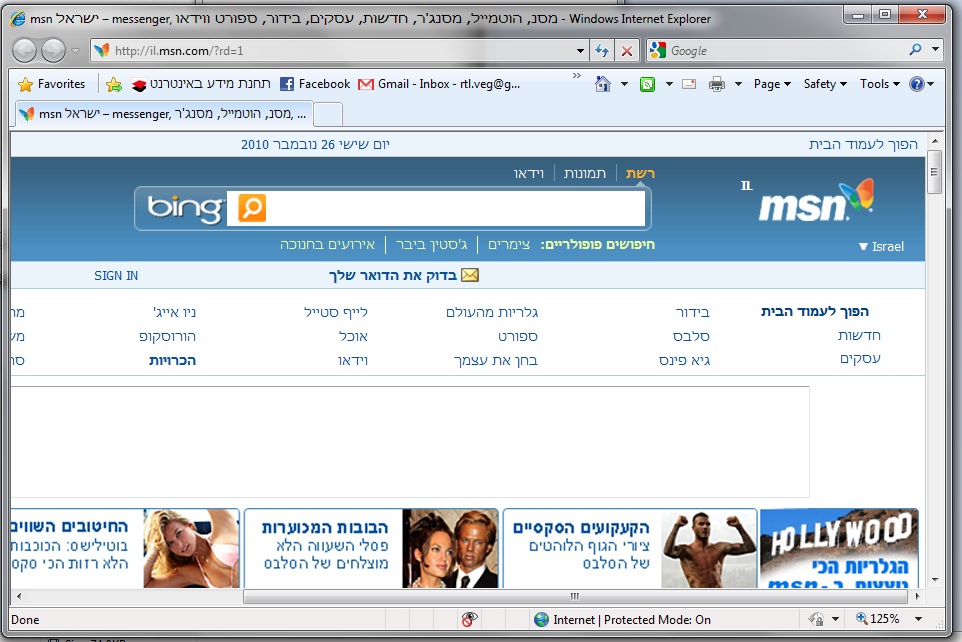 בהמשך הדרך
לאחר שסיימנו בהצלחה את השלב הראשוני, נמשיך לעבוד על פיתוח אלגוריתם לזיהוי קול
לערכתנו נעמוד בזמנים שהוקצו לנו